Design Container Yard 7 at 
Bayport Container Terminal
(RFQ-160)
Barbara Harris Smith, P.E. 
Project Manager

November 2, 2016
Management of Placement Area at Bayport Container Terminal
Agenda
Introductions
Procurement Services
Selection Process
Submittal Requirements
Selection Criteria
Tentative Procurement Schedule
Scope of Services
Questions
Design Container Yard 7 at Bayport Container Terminal
PHA Personnel:

Jeff Davis – Chief of Operations
Roger H. Hoh, P.E. – Director, Project & Construction Management
Barbara Harris Smith, P.E. – Project Manager
Yvette Camel-Smith – Director of Procurement Services
Pedro Gonzalez – Small Business
Design Container Yard 7 at Bayport Container Terminal
Format and Delivery Requirements

RFQ Due Date: November 16, 2016 Before 11:00 A.M.
Late Submittals Will Not Be Evaluated
Ten (10) Hard Copies & 1 Electronic Copy
SELECTION PROCESS
SUBMITTAL REQUIREMENTS
A
B
C
SUBMITTAL REQUIREMENTS(Cont’d)
D
E
F
SELECTION CRITERIA
RELATIVE WEIGHT 

25%


40%

20%


15%

100%
CRITERIA 

RESPONDENT’S REPUTATIONS AND QUALITY OF SERVICES

PERSONNEL QUALIFICATIONS AND EXPERIENCE

PERFORMANCE PLAN AND 
		OTHER BENEFITS

OVERALL COMPLIANCE WITH PORT AUTHORITY POLICIES

TOTAL
TENTATIVE PROCUREMENT SCHEDULE(SUBJECT TO CHANGE)
Design Container Yard 7 at Bayport Container Terminal
Background:

Bayport Container Terminal is a marine terminal complex for handling containerized cargo operations. 

At completion, the terminal will have 7,000 feet of wharf and approximately 384 acres of container yard.  

The design to construct Container Yard 7 expansion will be functionally compatible and technically consistent with existing Bayport facilities.
Bayport Container Yards
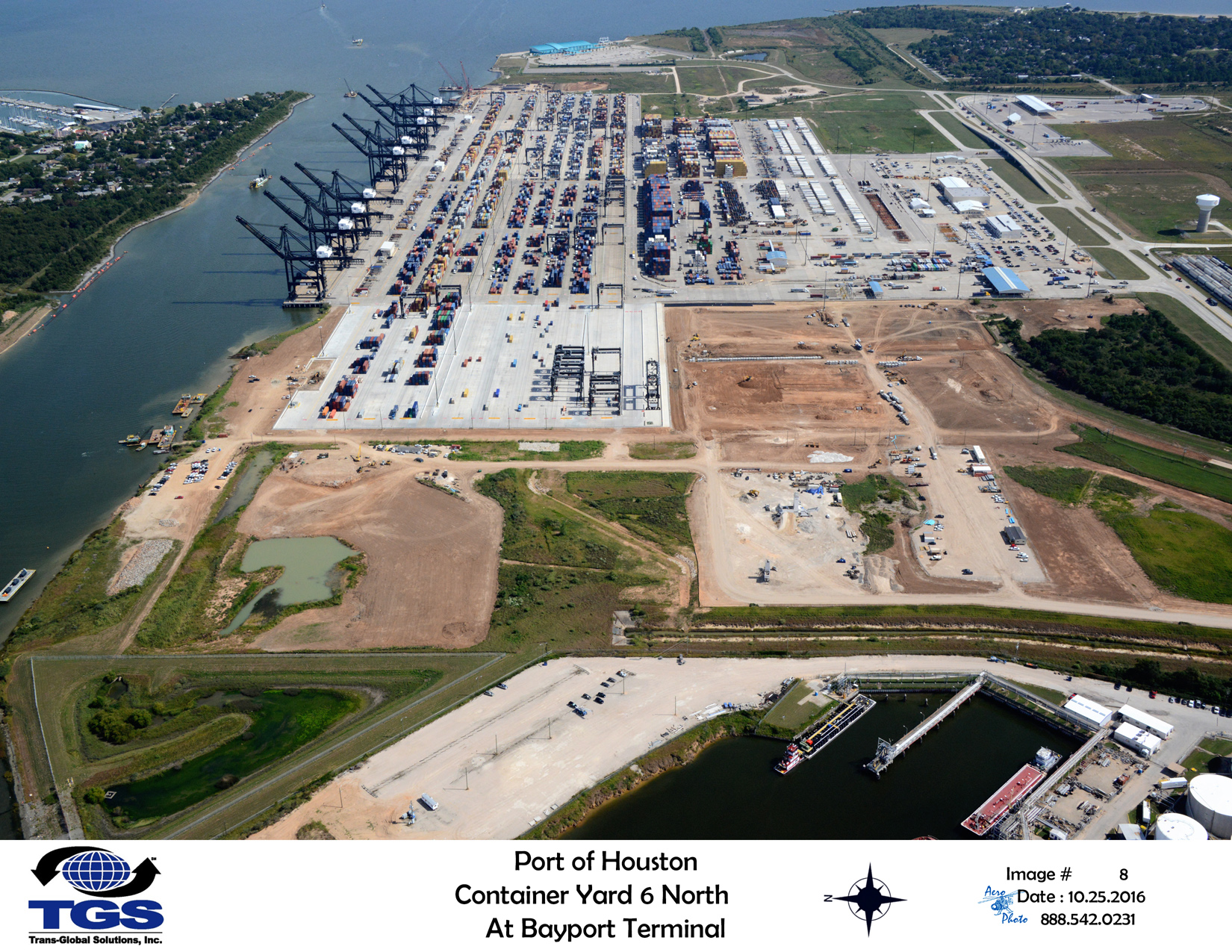 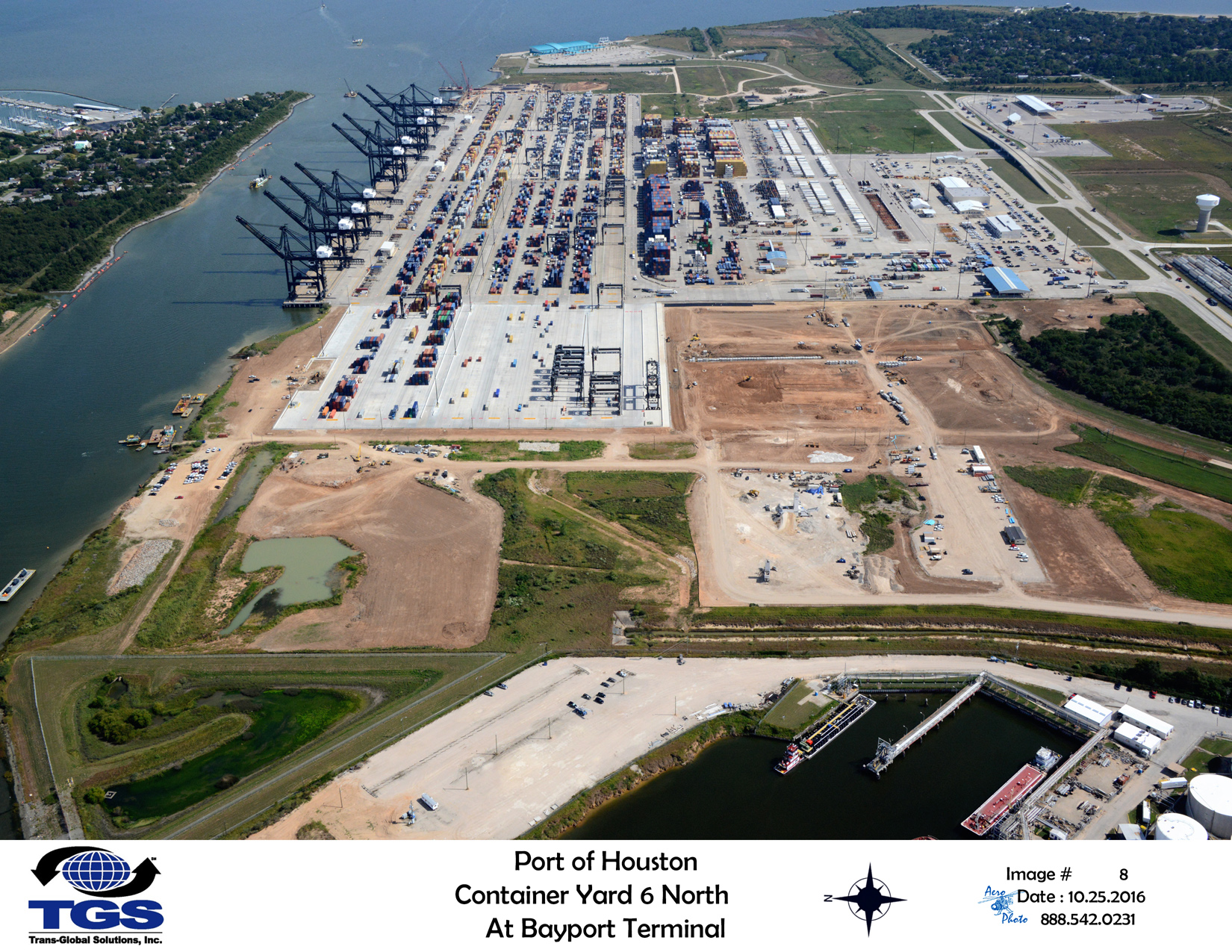 Bayport Container Yards
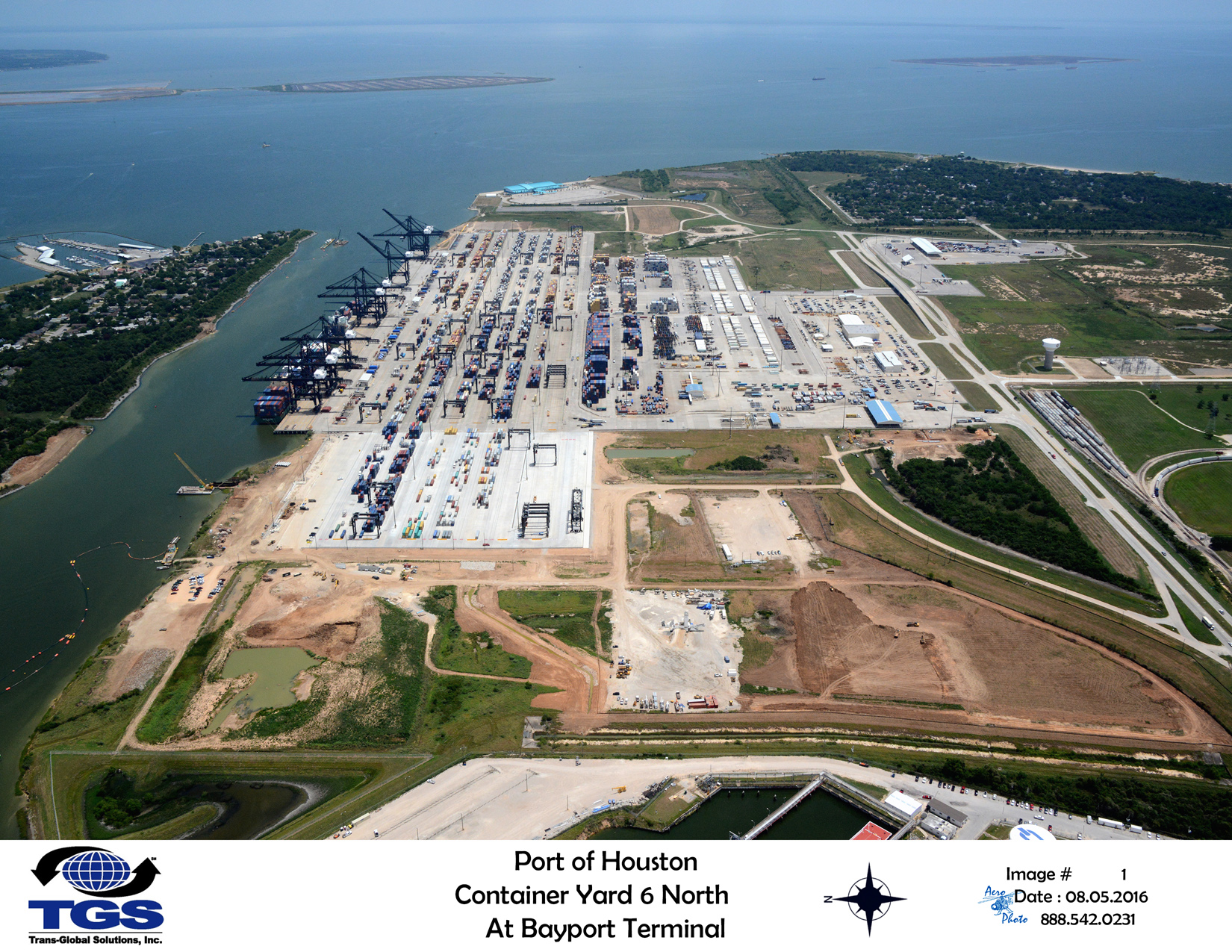 6 N
6 S
7
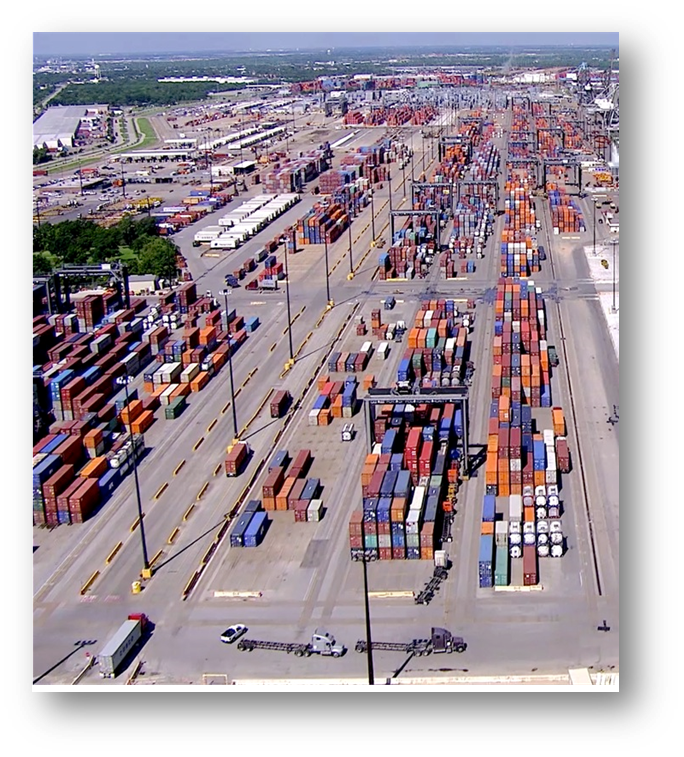 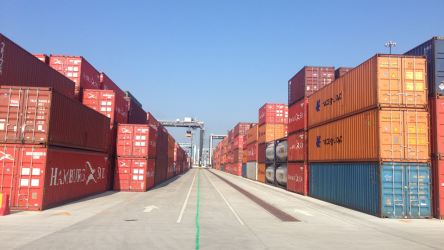 Container Yard 7
50 Acres of 18 inch thick Concrete Pavement
Approx. 2,500 Container Parking Slots 
Over 8,000 TEUs stacked 4 high
  Approx. 500 refrigerated parking spaces
Design Container Yard 7 at Bayport Container Terminal
Scope of Services:
1. Site Fill
2. Grading
3. Drainage
4. Paving
5. Potable and fire water
6. Storm sewer including Storm water junction boxes
7. Electrical duct bank and loop feeders
Design Container Yard 7 at Bayport Container Terminal
Scope of Services Cont’d:
8.  Telecommunication
9.  High Mask Lighting 
10. Storage striping and signage 
11. Perimeter fencing and security